Tenger-
              parton
v
v
v
v
v
v
v
Készítette: Nagyné Madár Anikó
v
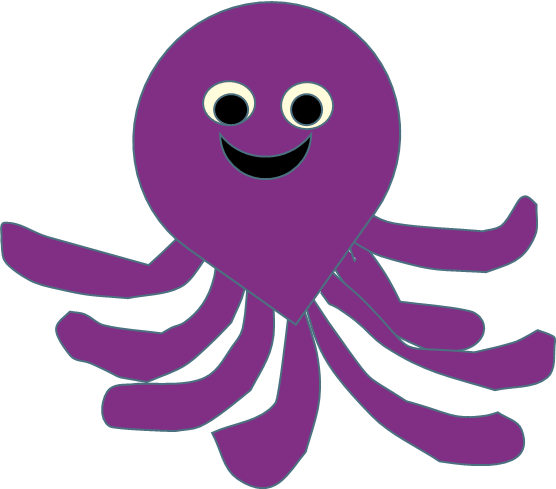 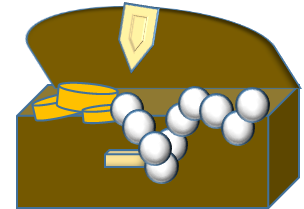 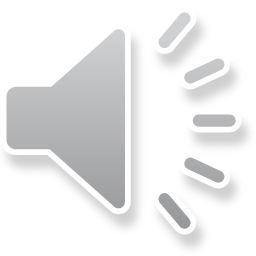 NMA
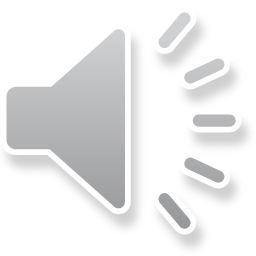 [Speaker Notes: Ládára kattintva az első feladatra lép. Minden figura, tárgy, diakép saját szerkesztés és tervezés. 20-24. dia  OFI mat.mf.II. kötet feladatai. FI-503010204/1 Hangeffektek saját felvételek.]
NMA
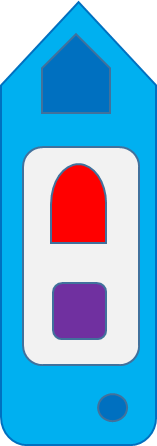 T
O
R
P
E
D
Ó
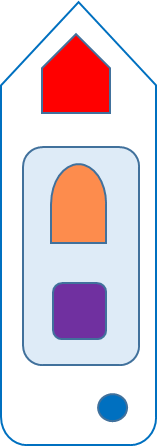 10
4
4  4
24 : 6
60 : 6
20 : 5
3  4
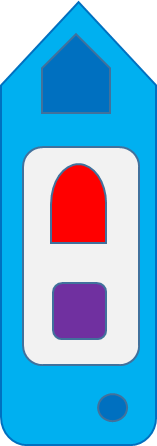 16
12
4
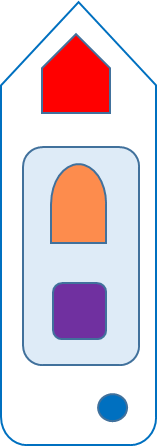 v
3  2
15 : 3
6  6
3  6
9  6
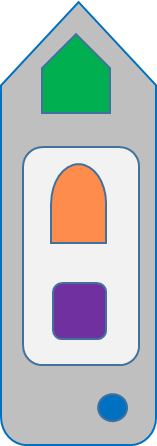 54
36
18
6
5
4  2
5  4
18 : 2
54 : 6
30 : 6
9
20
9
5
8
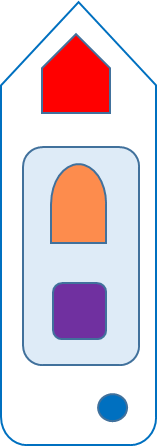 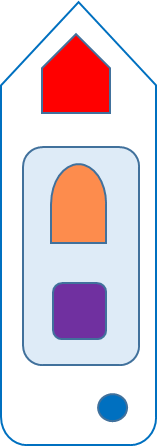 12 : 6
48 : 6
5  6
2  6
5  4
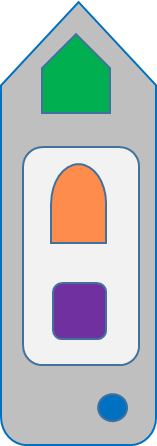 12
20
30
2
8
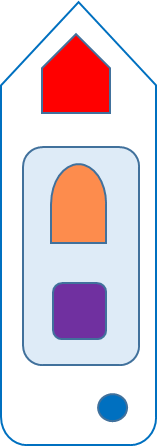 36 : 6
4  6
6  3
7  6
15:5
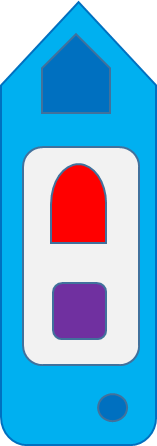 42
18
24
6
3
45 : 5
8  6
20 : 4
18 : 6
30 : 5
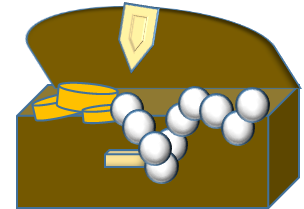 48
9
3
6
5
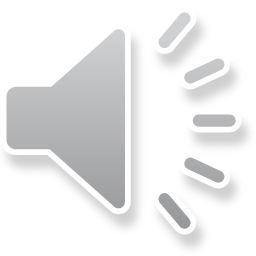 [Speaker Notes: A gyerekek adott idő alatt amennyit tudnak leírnak a füzetbe vagy kinyomtatott alaptáblára. Műveletre kattintva eltűnik, alatta látszik a jó eredmény és van-e hajó. Végén a kincsesládára katt.]
Kattints arra a delfinre, amelyik a számhoz tartozó műveletet úsztatja!
4
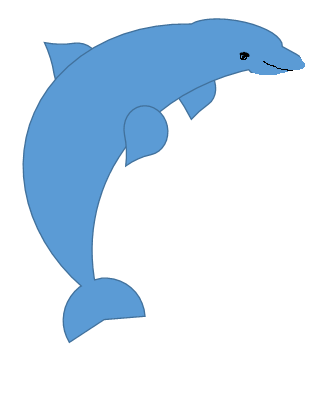 6:3
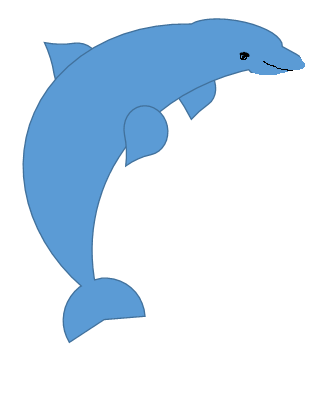 12:3
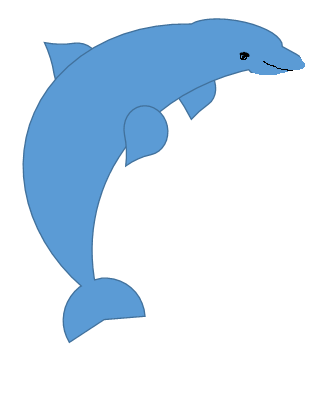 12:4
NMA
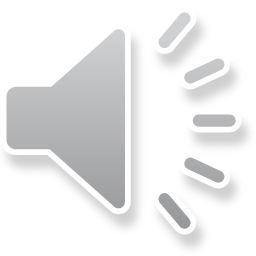 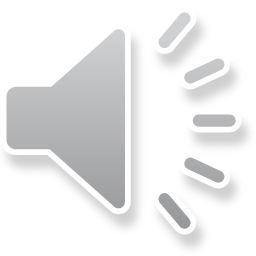 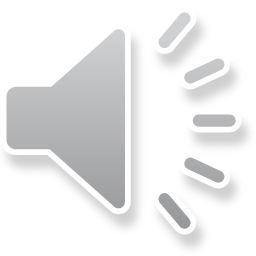 [Speaker Notes: A delfin felső uszonyára kell katt, amelyik a felhőben látható eredményt adja. Ha jóra katt, a delfin boldogan kiugrik a vízből, ha rosszra, akkor lemerül a tengerbe. Hangeffekttel Ügyes vagy , ill. Nem-nem!]
18
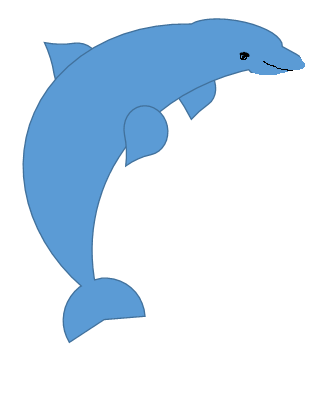 6x3
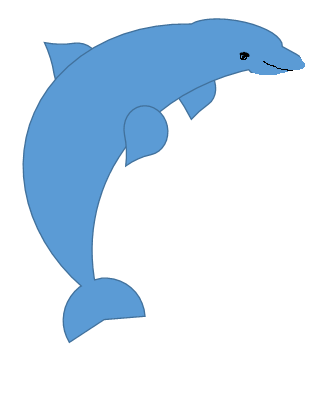 5x4
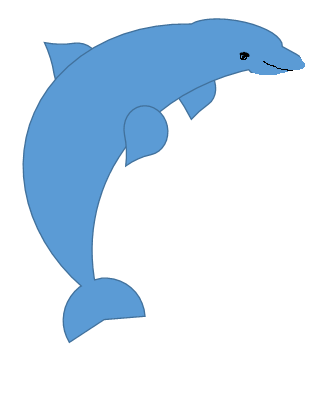 4x3
NMA
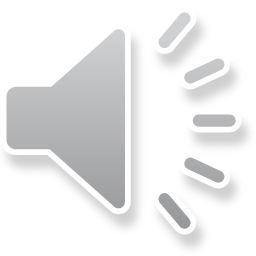 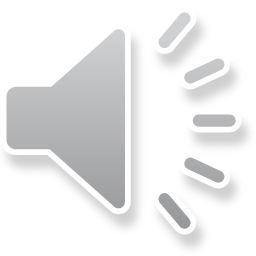 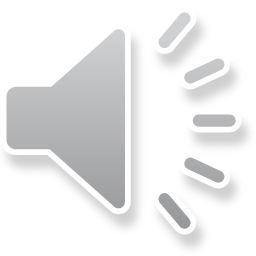 6
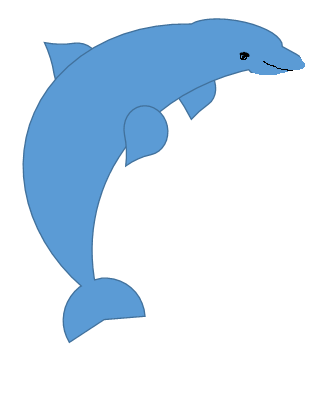 12:4
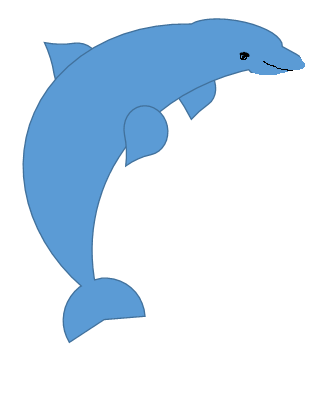 12:2
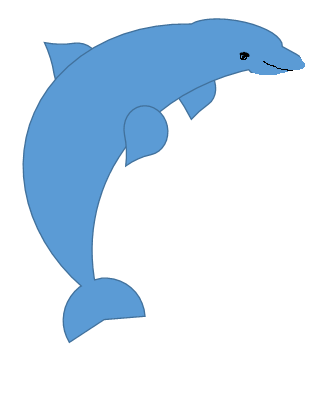 12:3
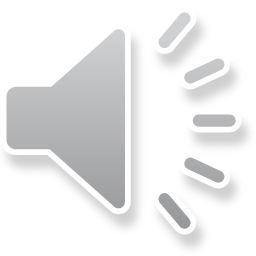 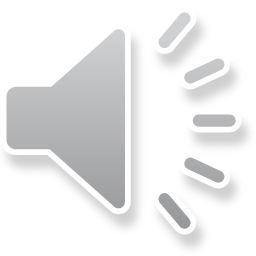 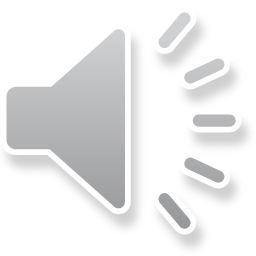 NMA
7
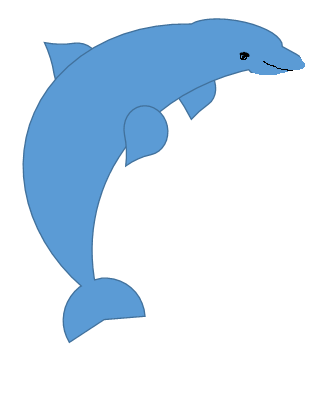 30:5
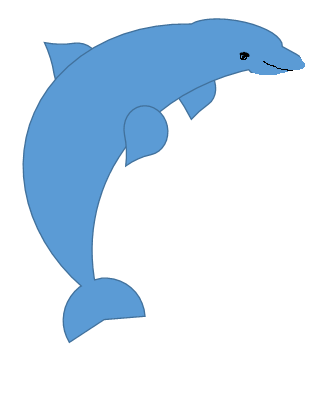 18:6
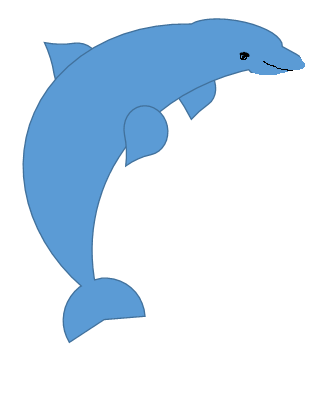 21:3
NMA
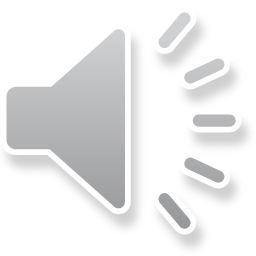 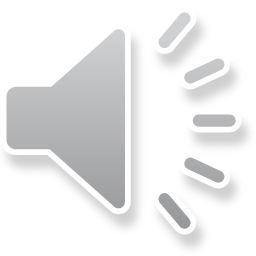 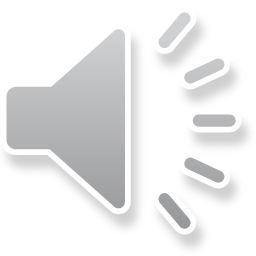 24
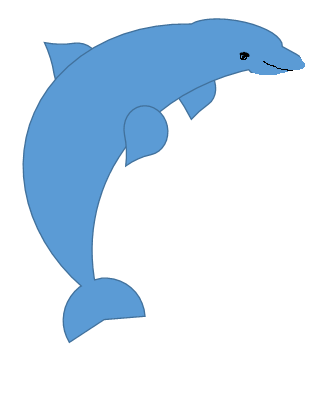 4x6
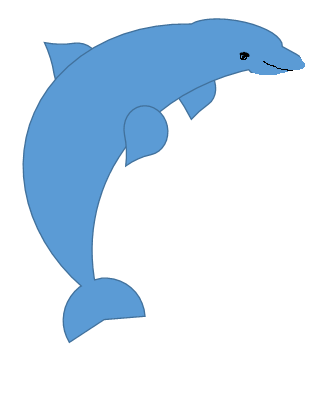 7x4
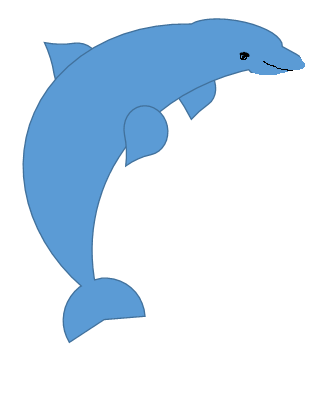 9x3
NMA
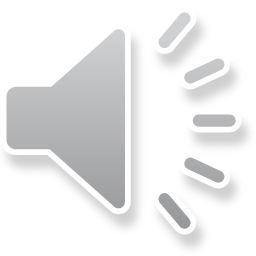 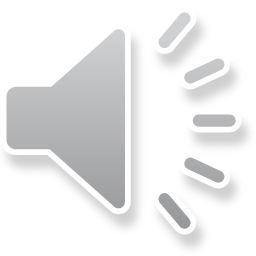 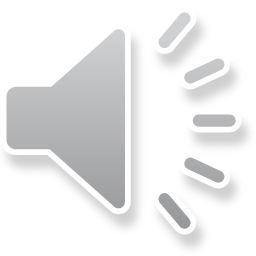 15
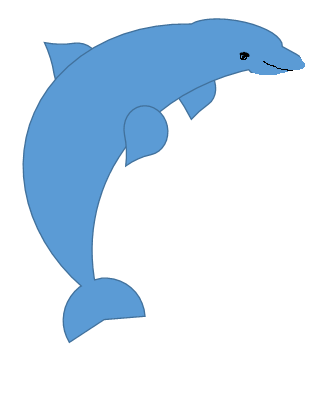 4x4
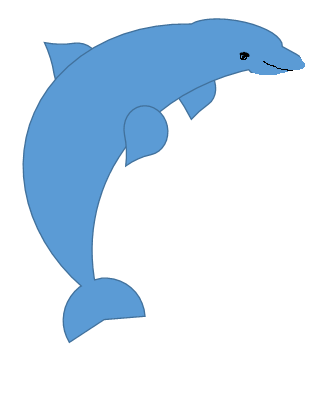 5x3
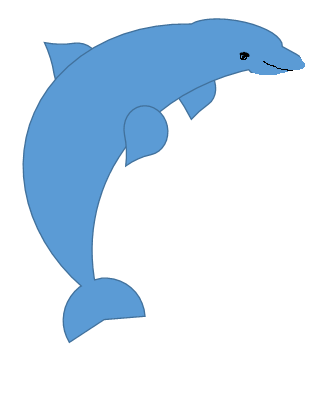 2x6
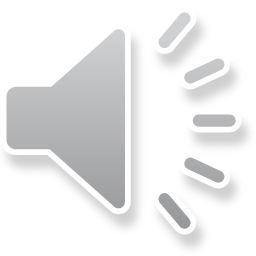 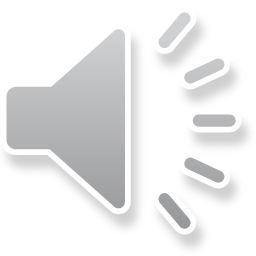 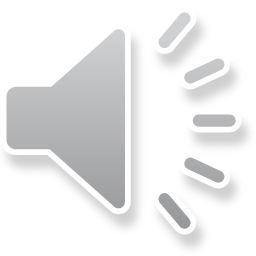 NMA
30
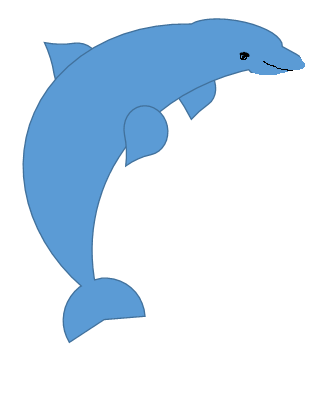 6x5
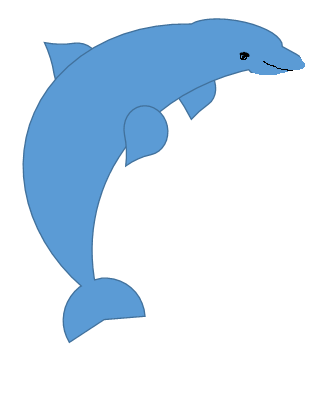 5x9
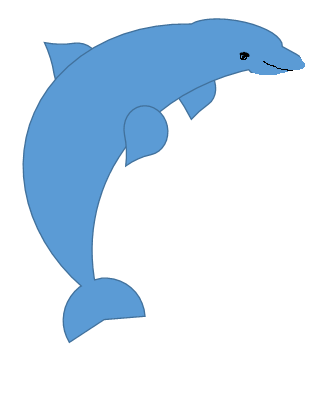 4x8
NMA
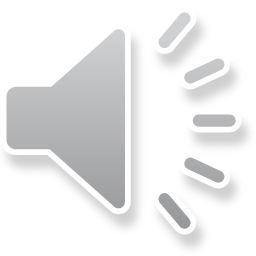 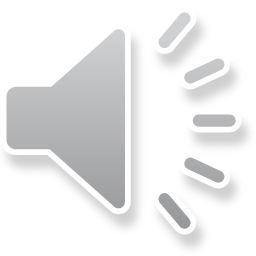 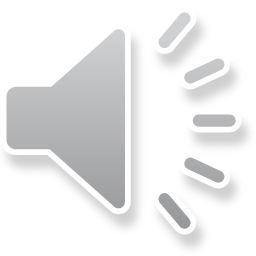 9
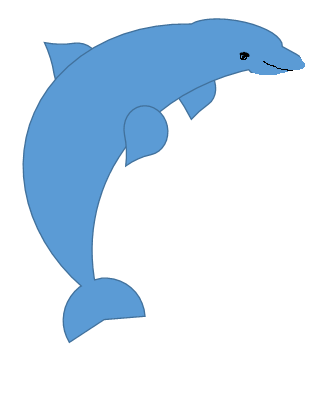 32:4
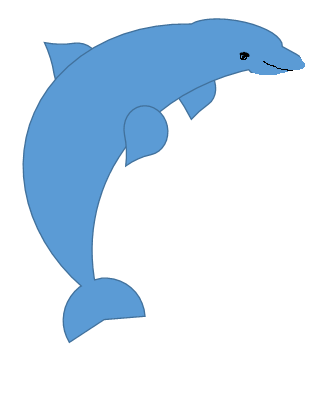 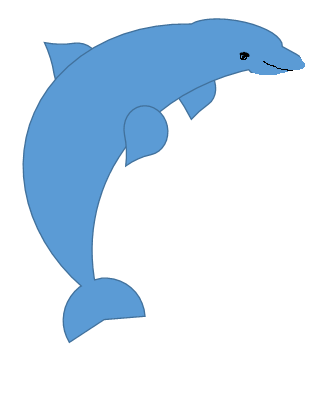 54:6
40:4
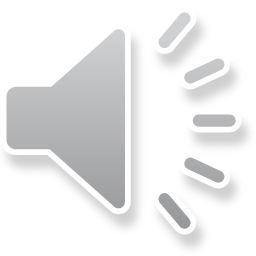 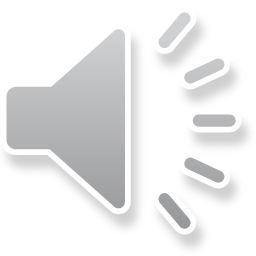 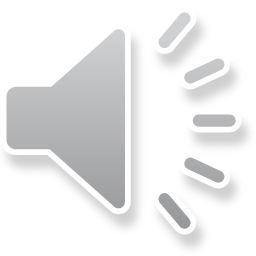 NMA
Kattints a zászlóra!
36:4
9
8
5
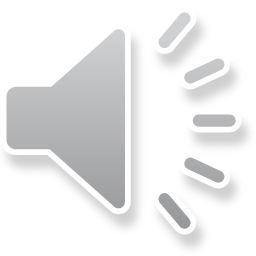 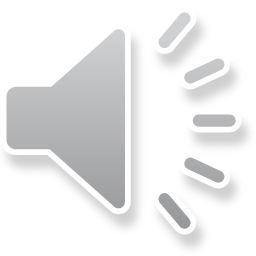 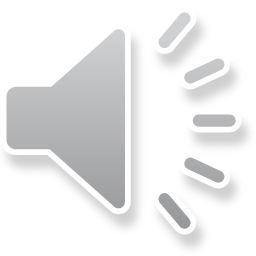 NMA
[Speaker Notes: A zászlóra kattintva a jó eredmény hajója elúszik, a rossz eredményé csak mocorog. Egy idő után eloszlik a műveletes felhő, addigra rá kell kattintani valamire. Hangeffektekkel.]
25:5
9
8
5
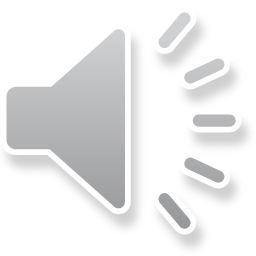 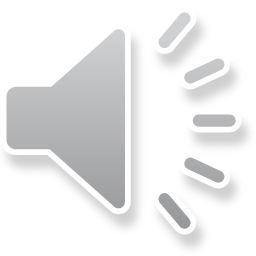 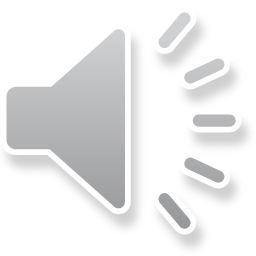 NMA
6x5
25
36
30
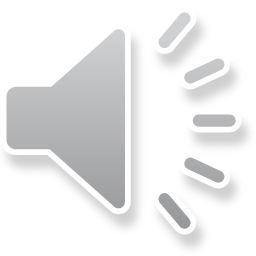 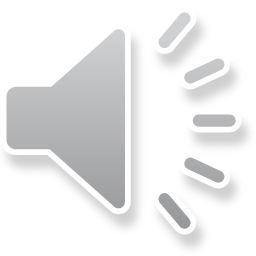 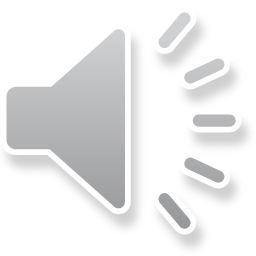 NMA
48:6
9
8
5
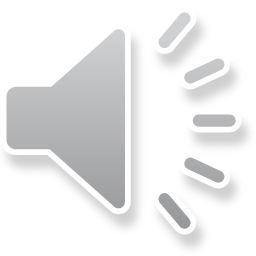 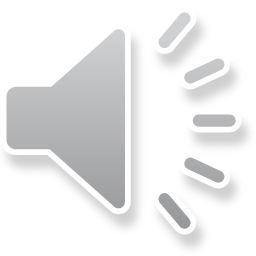 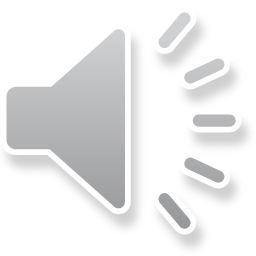 NMA
6x4-15
9
8
5
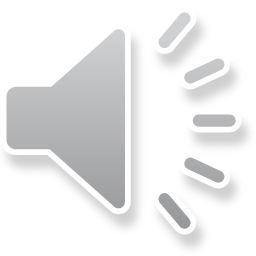 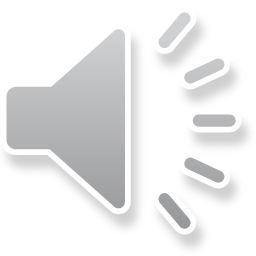 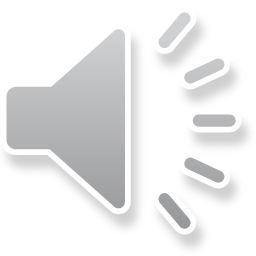 NMA
60 fele
25
36
30
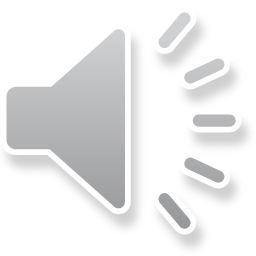 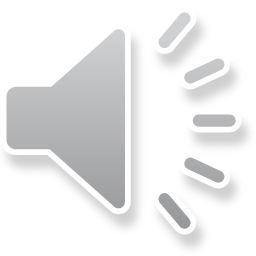 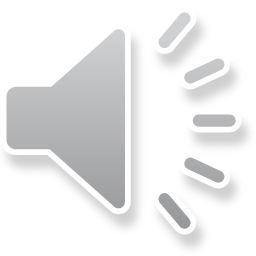 NMA
40:5
9
8
5
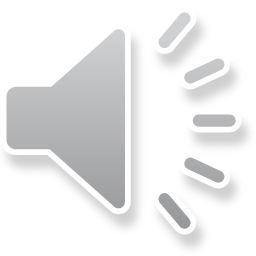 NMA
9x4
36
38
25
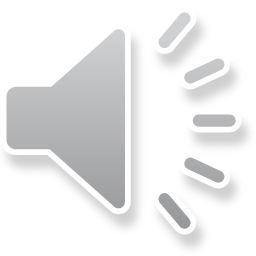 NMA
42
8
4
16
40
31
v
28
7
12
v
21
24
55
36
18
35
v
26
A 4 többszörösei maradjanak!
10
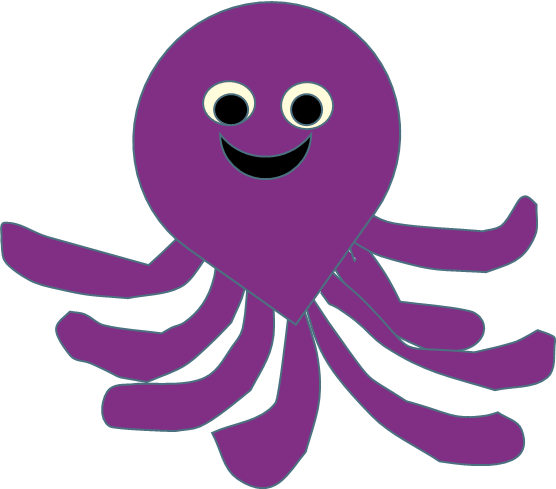 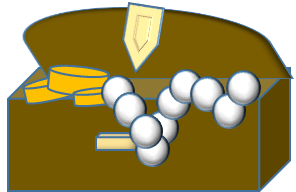 NMA
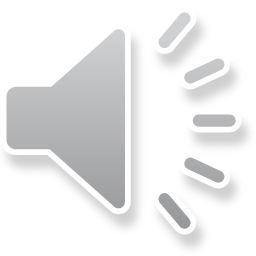 [Speaker Notes: A 4 többszörösei maradjanak csak, ami nem, azokat ki kell pukkasztani rákattintással.]
Jön a delfincsapat! 
Írd le milyen számokat hoznak!
Ellenőrzés: 18, 4, 6, 15, 9, 5, 36, 4
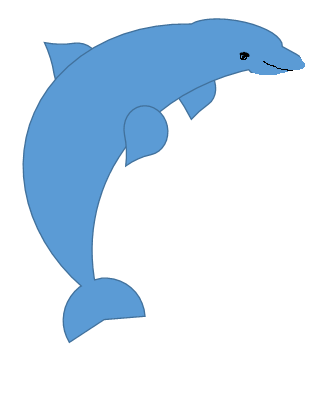 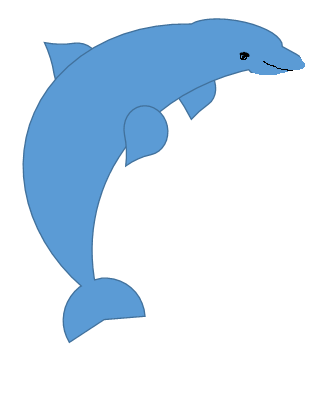 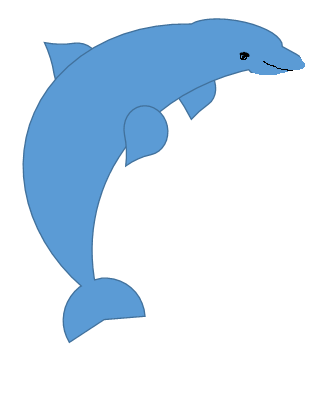 6x3
25:5
32:8
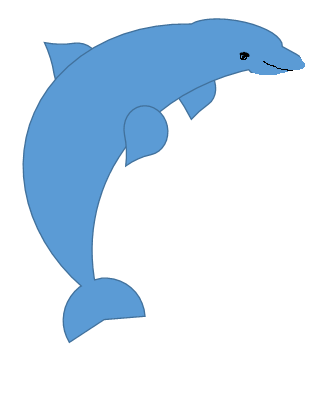 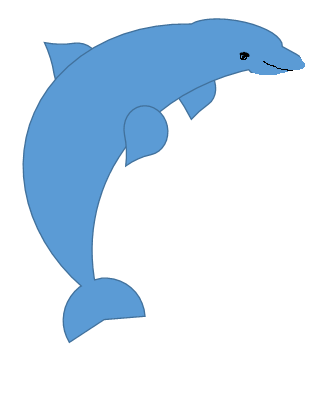 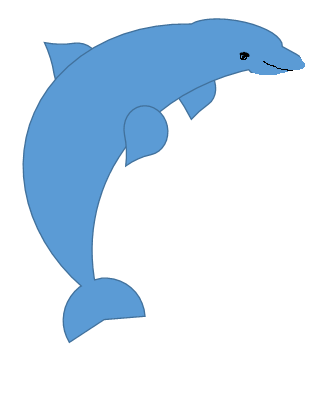 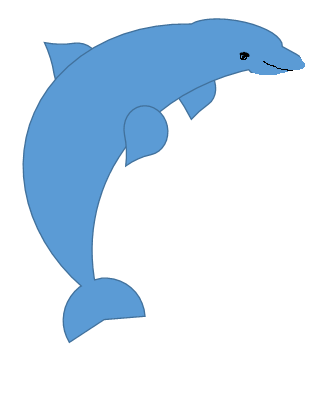 9x4
3x5
45:5
36:6
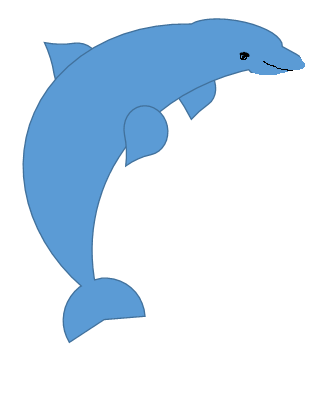 12:3
NMA
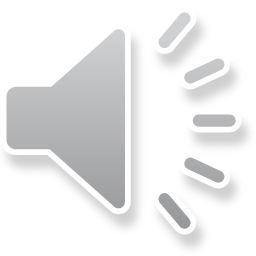 [Speaker Notes: 8 delfin fog kiugrani, a műveletek eredményét kell leírni. 8. delfin után (32:8) kattintásra a felhőben ott lesz az ell. Páros munka is lehet.]
50, 40, 8, 39, 21, 42, 36
4x4 fele
60-6x3
45-4x6
Ellenőrzés!
20 duplája
100 fele
(21-12)x4
9x6-3x5
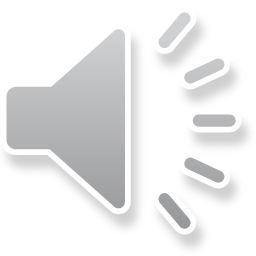 NMA
[Speaker Notes: 7 művelet lesz a felhőben, utána ell. Páros munka is lehet.]
Értékelés
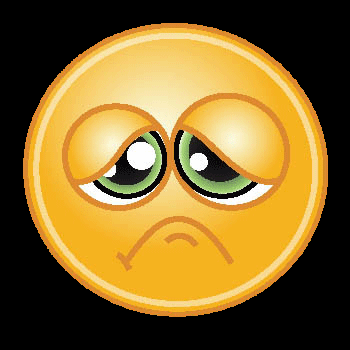 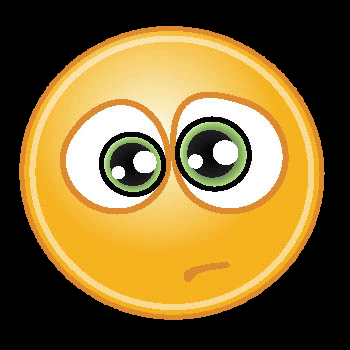 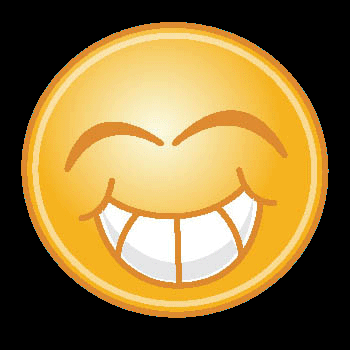 1
2
3
4
5
6
7
8
9
10
11
12
13
14
15
16
17
18
19
20
21
22
23
24
25
26
27
28
29
30
1
2
3
4
5
6
7
8
9
10
11
12
13
14
15
16
17
18
19
20
21
22
23
24
25
26
27
28
29
31
1
2
3
4
5
6
7
8
9
10
11
12
13
14
15
16
17
18
19
20
21
22
23
24
25
26
27
28
29
1
2
3
4
5
6
7
8
9
10
11
12
13
14
15
16
17
18
19
20
21
22
23
24
25
26
27
28
29
30
1
2
3
4
5
6
7
8
9
10
11
12
13
14
15
16
17
18
19
20
21
22
23
24
25
26
27
28
29
31
1
2
3
4
5
6
7
8
9
10
11
12
13
14
15
16
17
18
19
20
21
22
23
24
25
26
27
28
29
1
2
3
4
5
6
7
8
9
10
11
12
13
14
15
16
17
18
19
20
21
22
23
24
25
26
27
28
29
30
1
2
3
4
5
6
7
8
9
10
11
12
13
14
15
16
17
18
19
20
21
22
23
24
25
26
27
28
29
31
1
2
3
4
5
6
7
8
9
10
11
12
13
14
15
16
17
18
19
20
21
22
23
24
25
26
27
28
29
NMA
[Speaker Notes: Értékelésnél a Smile fejekre kattintva megjelenik a vitorla és rajta a számok, ahányat rákatt, azt a  számot mutatja. Utána kiértékelhetjük közösen. A napra katt lép az elköszönő diára!!!!]
Ü
v
K
v
v
v
v
v
v
v
S
E
GY
E
VOLTA-TOK!!
v
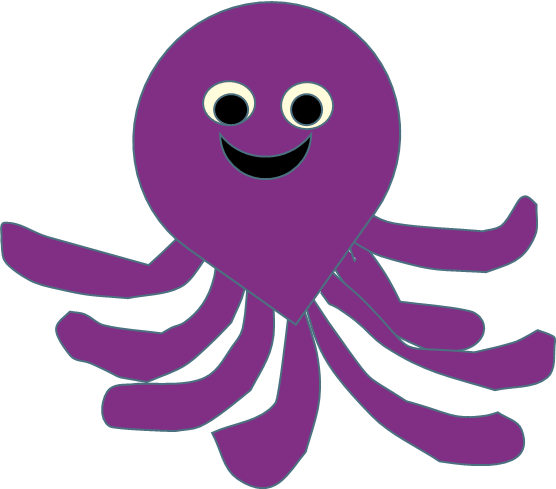 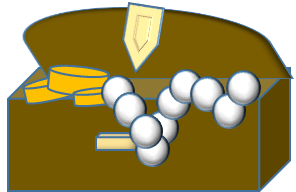 NMA
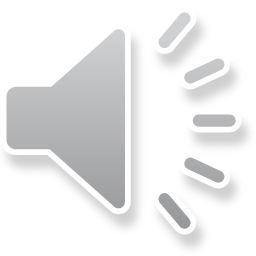 NMA
v
v
v
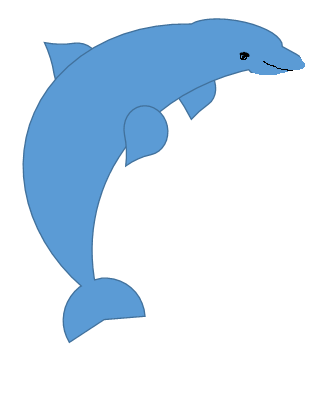 v
v
v
v
v
v
NMA
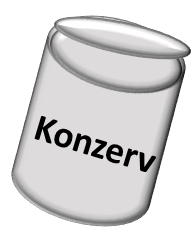 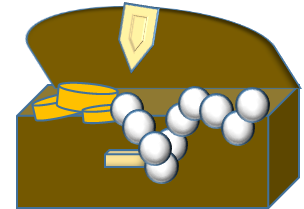 Konzerv
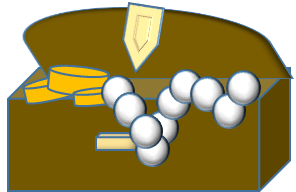 v
NMA
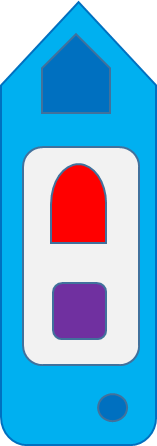 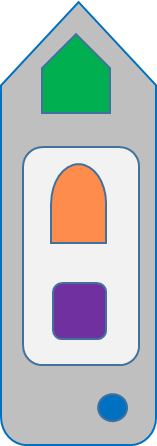 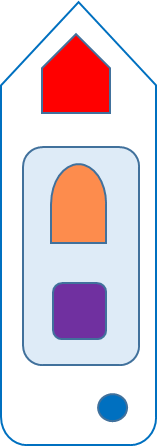 NMA